Self-Care and Stress Management Techniques
Self-Care and Stress Management Techniques
Learning Objectives
At the end of the session participants will be able to:
Describe why self-care is critical to patient care and a part of practicing trauma-informed care
Explore six common types of self-care
Develop a self-care plan for home and work
Practice self-care
[Speaker Notes: Review the objectives.]
Self-Care and Stress Management Techniques
Six Types of Self-Care
Physical
Emotional
Psychological
Spiritual
Personal and interpersonal
Professional
[Speaker Notes: Review the slide.]
Self-Care and Stress Management Techniques
How Do You Practice Self-Care?
Video: 
https://www.youtube.com/watch?v=VUKPrSMmbzc&t=6s
[Speaker Notes: Ask participants for a few ways they practice self care. 

Watch the video: https://www.youtube.com/watch?v=VUKPrSMmbzc&t=6s]
Self-Care and Stress Management Techniques
Physical Self-care
Eat
Move, dance
Sleep, take a nap
Check in with yourself – (e.g., mindfulness)
[Speaker Notes: Review the slide.]
Self-Care and Stress Management Techniques
Emotional Self-care
Take compliments from others and give some to yourself everyday
Be selfish once a day
Aim to be device free for at least one waking hour every day
Practice acceptance and forgiveness
Relaxation techniques – listening to music, sewing
[Speaker Notes: Emotional self-care is identifying, accepting and expressing a range of feelings. By focusing on your mental/emotional self-care, you can build resilience, lessen stress and anxiety, and cultivate an overall feeling of being capable and successful.]
Self-Care and Stress Management Techniques
Psychological Self-care
Take a couple of minutes each day to pay attention to your inner experience (thoughts, feelings, attitudes)
Engage your intelligence in other topics – music, art, language – not work related
Learn to ask and accept help
Clinical supervision
[Speaker Notes: Review the slide.]
Self-Care and Stress Management Techniques
Spiritual Self-care
Understand your authentic self
Identify what’s important to you
Try meditation
Try yoga
Read
[Speaker Notes: There are many ways to define spirituality, as it means different things to different people. Spirituality focuses on cultivating a sense of peace, self-love and purpose, not only within yourself but within the earth and the universe that is all around you. Finding your own understanding and practice of spirituality can be of great benefit to your life, as it helps you gain perspective and comfort, enables you to focus on the bigger picture, understand more of the why, disconnect from the modern world, and detangle yourself from a love of material possessions. Whatever you do, make it meaningful to you.]
Self-Care and Stress Management Techniques
Personal and Interpersonal (Social) Self-care
Make a plan
Learn something new
Cultivate your creative side
Nurture your social connections – family and friends
[Speaker Notes: Review the slide.]
Self-Care: and Stress Management Techniques
Professional Self-care
Set boundaries
Seek supportive supervision
[Speaker Notes: Read the slide. 

Video - self care at work: https://www.youtube.com/watch?v=nJgXdiperVc]
Self-Care and Stress Management Techniques
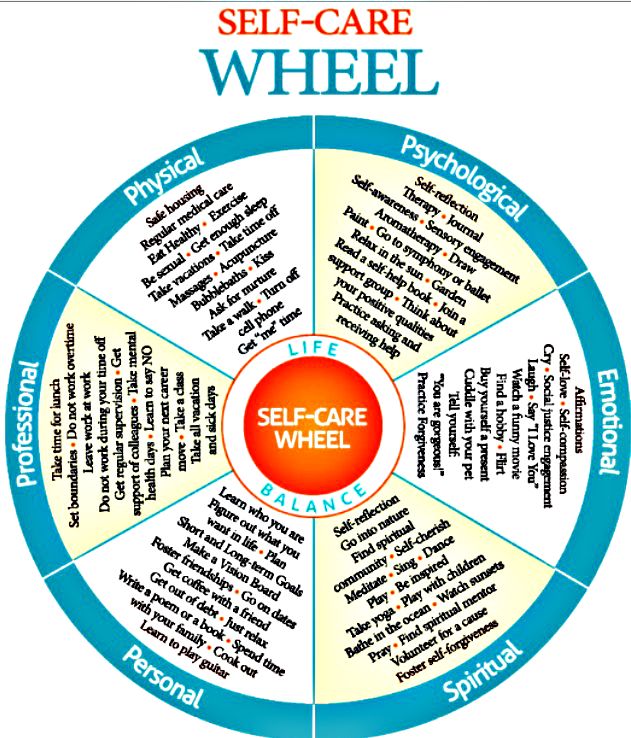 Activity: Make Your Own Self-Care Plan
https://www.su.ualberta.ca/media/uploads/857/Selfcare.pdf
[Speaker Notes: Distribute the handout, Self-care worksheet, and give participants a few minutes to complete it.]
Self-Care and Stress Management Techniques
Self-care is personal. 
Do what feels right to you.  
Self-care can look different at different stages of your life.
[Speaker Notes: Ask for a volunteer to read each bullet on the slide, and share the web resource with participants.]